Synthese von Aspirin/ Umkristallisation
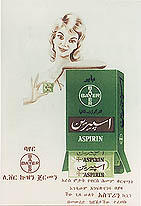 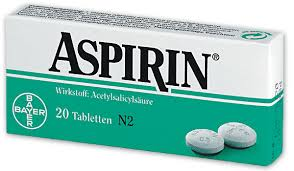 [Speaker Notes: • Wasserbäder aufheizen
• Nutschen zeigen]
"Der gewöhnliche Mensch lebt heute sicherer als früher der Mächtigste. Was schert es ihn, wenn er nicht reicher ist als andere, wenn die Welt es ist und ihm Strassen, Eisenbahnen, Hotels, Telegraphen, Gesundheit und Aspirin zur Verfügung stellt." 
Ortega y Gasset, 1883-1955, span. Philosoph
Erfinder von Aspirin:  Felix Hoffmann?
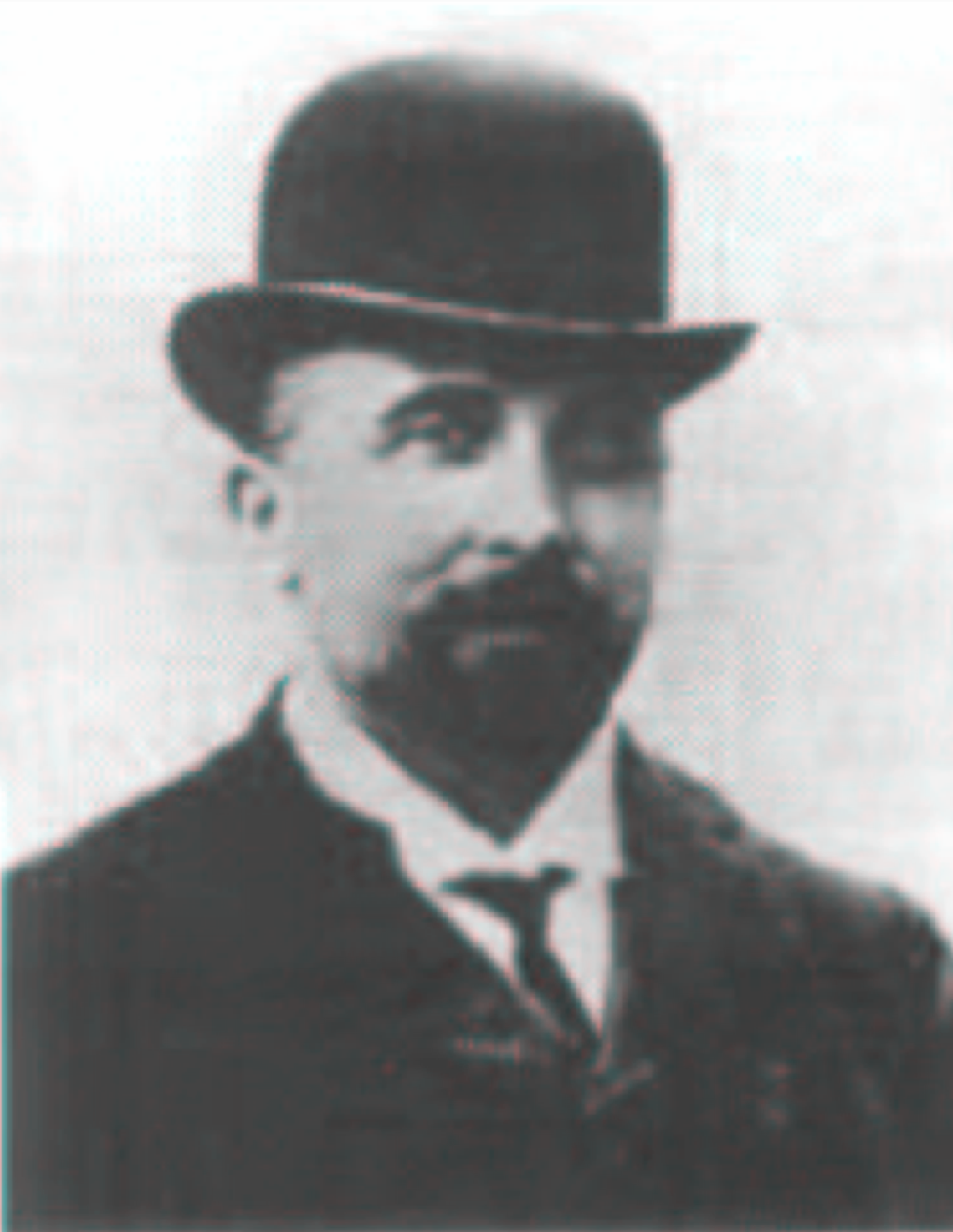 Nein - Arthur Eichengrün
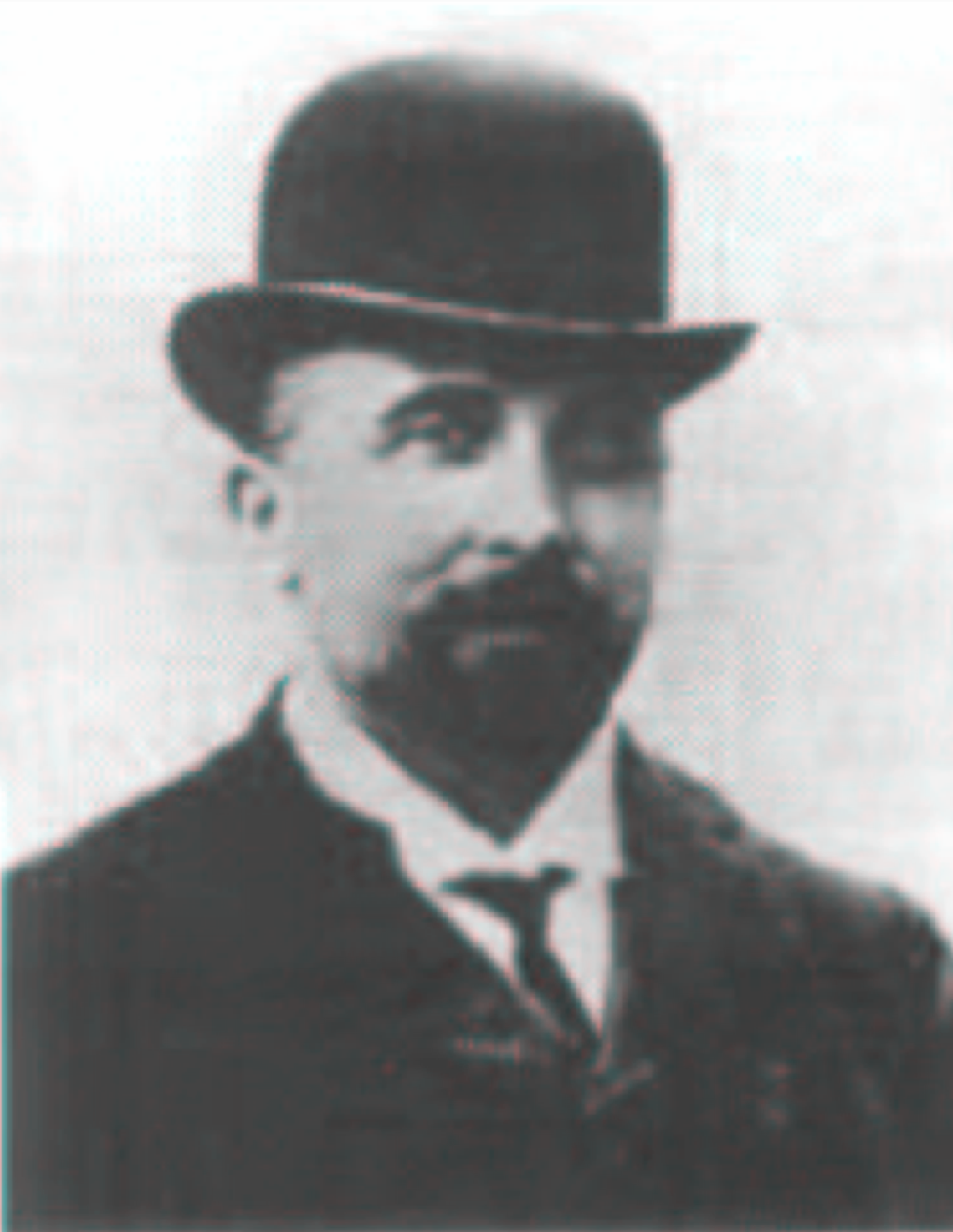 Wirkung von Aspirin
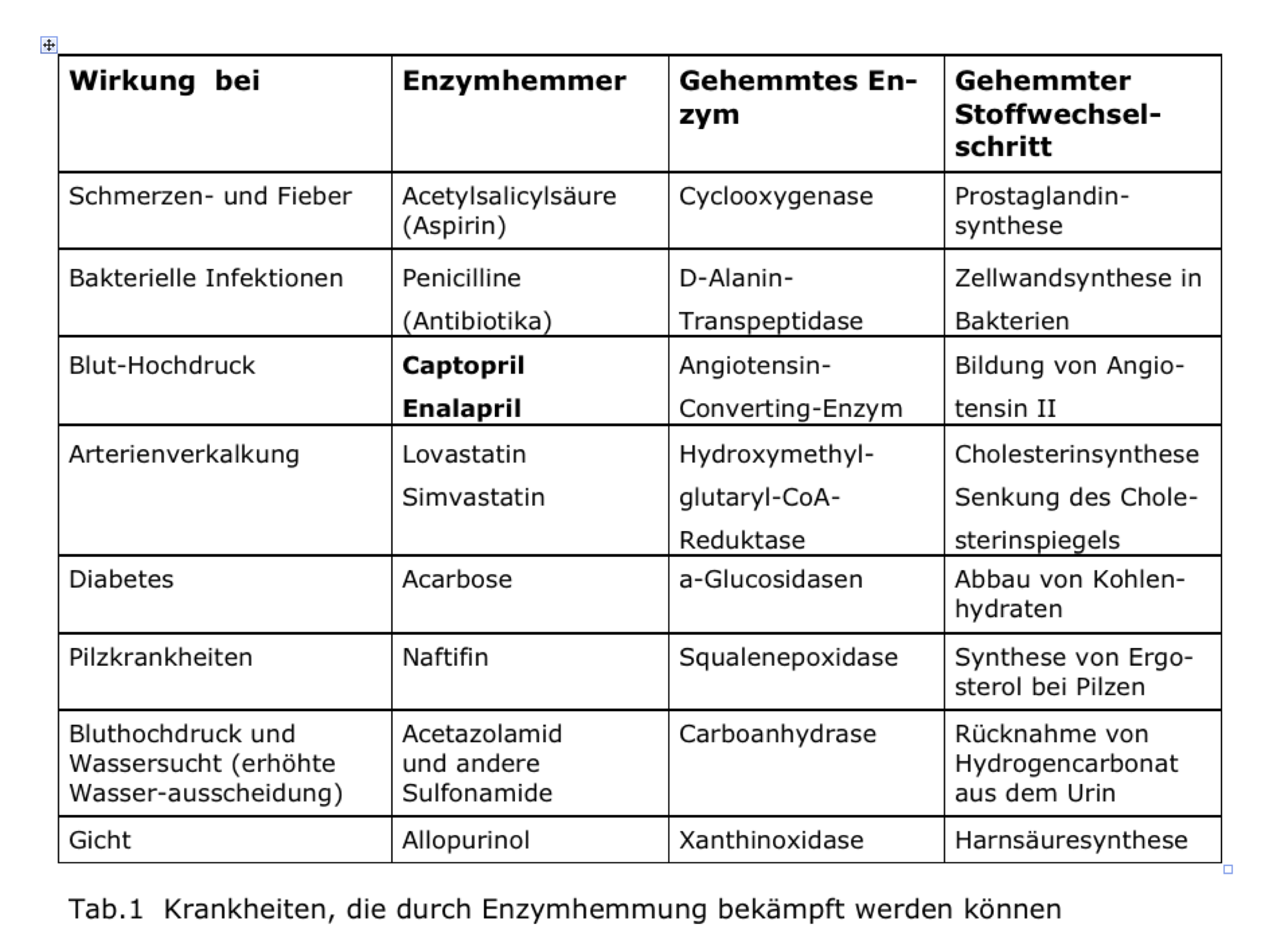 Synthese von Acetylsalicylsäure - Ausbeute
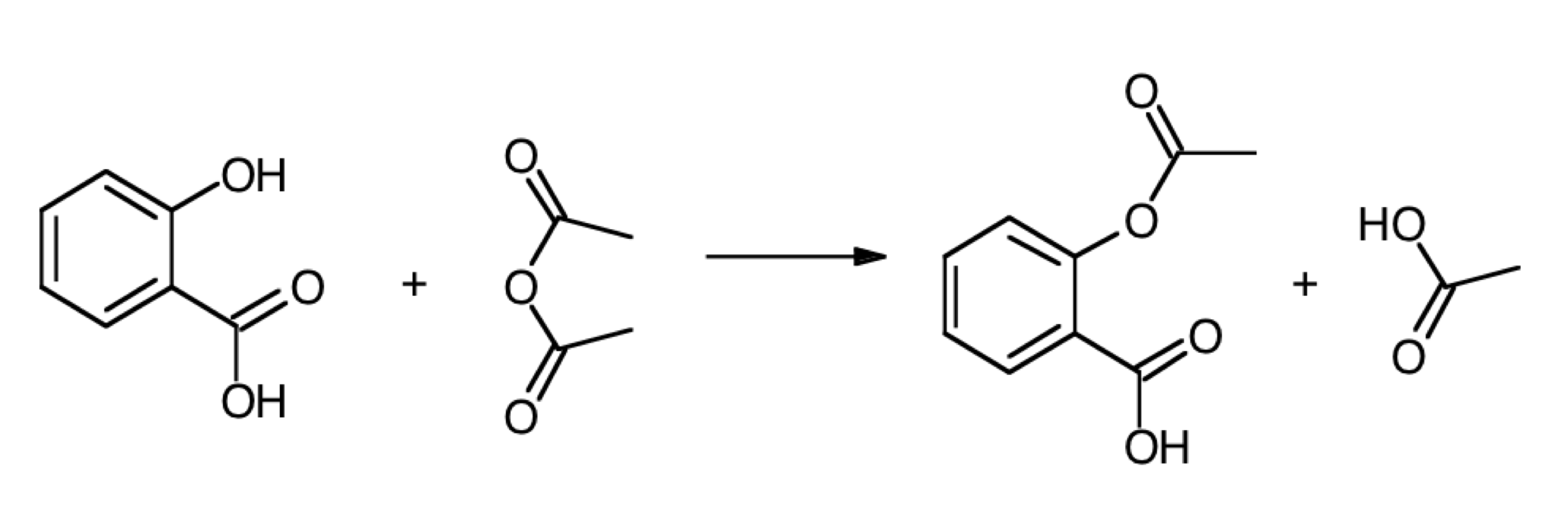 138.1 g/mol
180.2 g/mol
60.1 g/mol
102.1 g/mol
Synthese von Acetylsalicylsäure
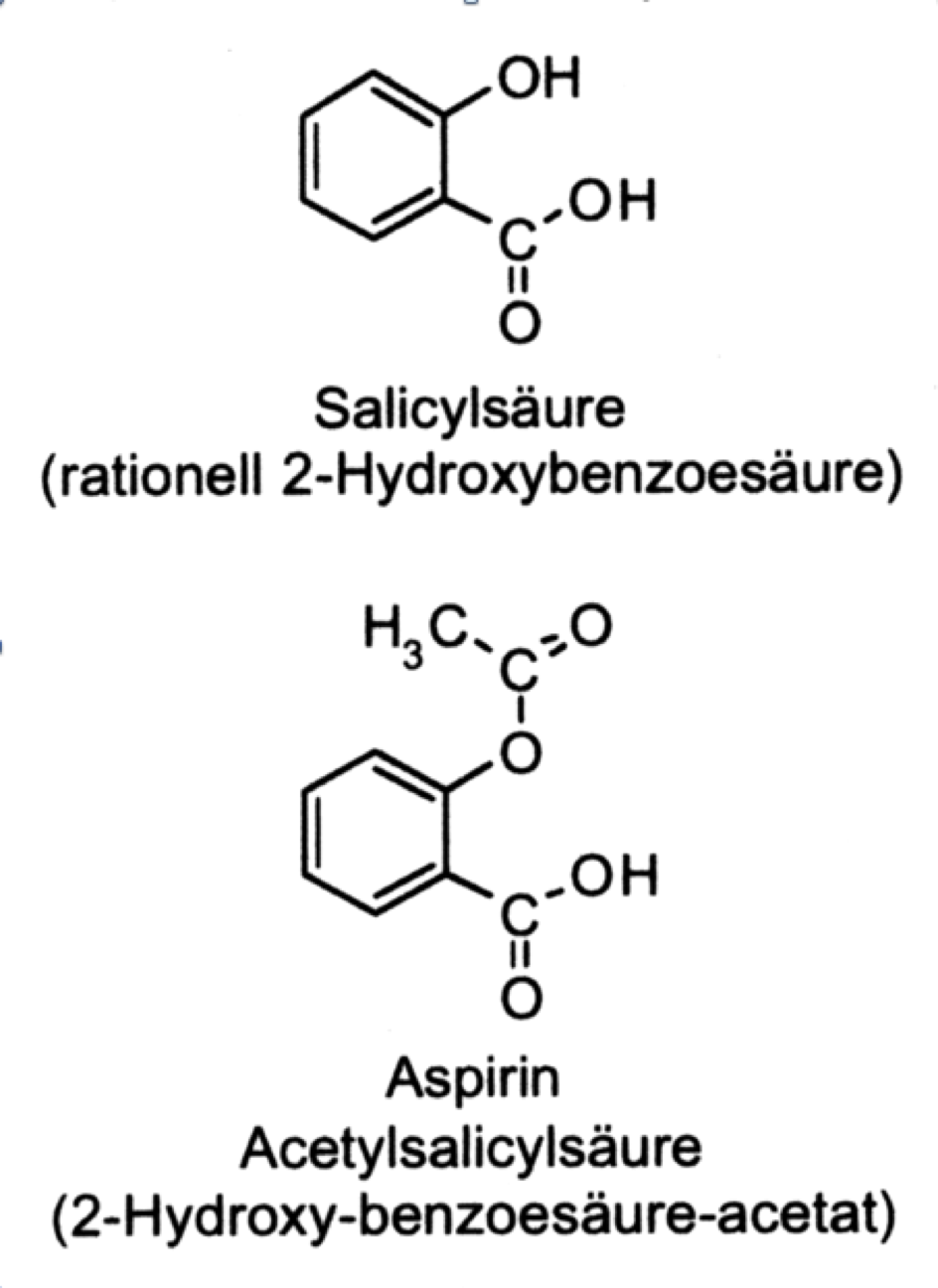 [Speaker Notes: Robusta

As the name suggests the Robusta coffee plant is robust in every way. It is tougher, higher yielding and has double the caffeine content of the Arabica plant. It is tolerant to being grown right down to sea level. Robusta coffee is generally considered to be of inferior quality to the higher grown Arabica coffee plant and it sells for about half the price of the higher quality Arabica. Robsuta coffee is typically used to make instant coffees and is often used by large commercial coffee roasters to blend with Arabica to achieve a lower priced product aimed at the less discerning coffee market.
Arabica

Arabica coffee is known as high grown coffee. It is grown at elevations between 1,000-3,000m (3,300-10,000ft) above sea level. There are around 20 varieties of the Arabica plant all with different characteristics. Australian Arabica coffee ranks amongst the highest quality in the world, a status only enjoyed by 10% of the worlds coffee production.

Purely Blue coffee is an A-grade Arabica specialty coffee, picked between June and September each year when the coffee plant cherries have turned a beautiful rich red colour and are at their very best.]
Reinigung durch Umkristallisation
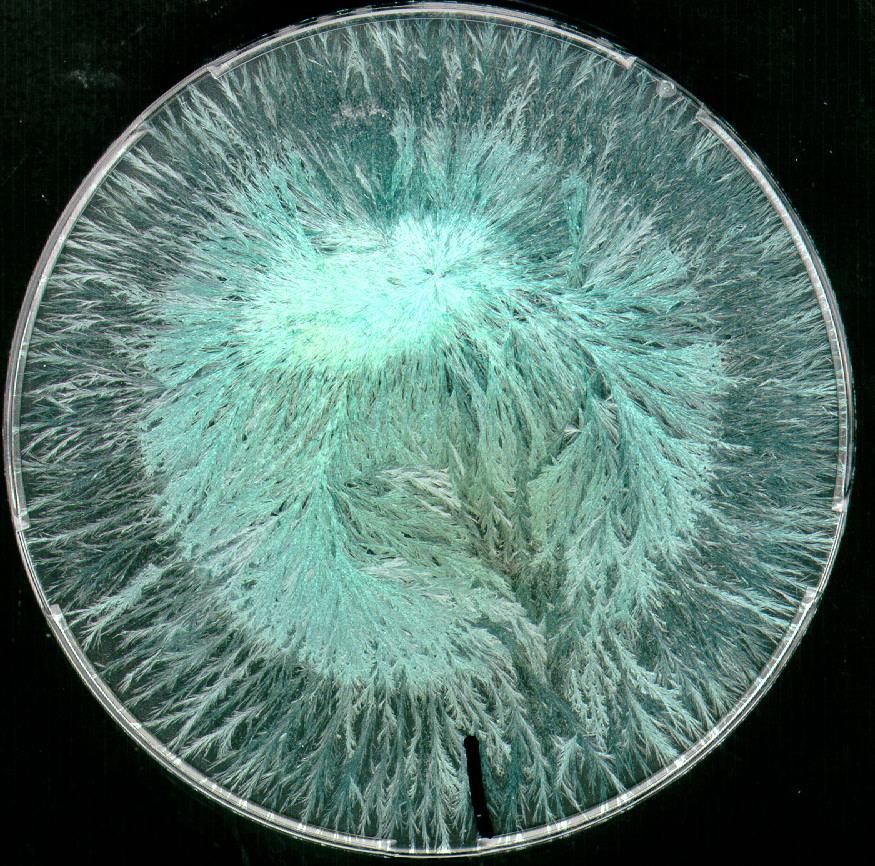 Natriumchlorid
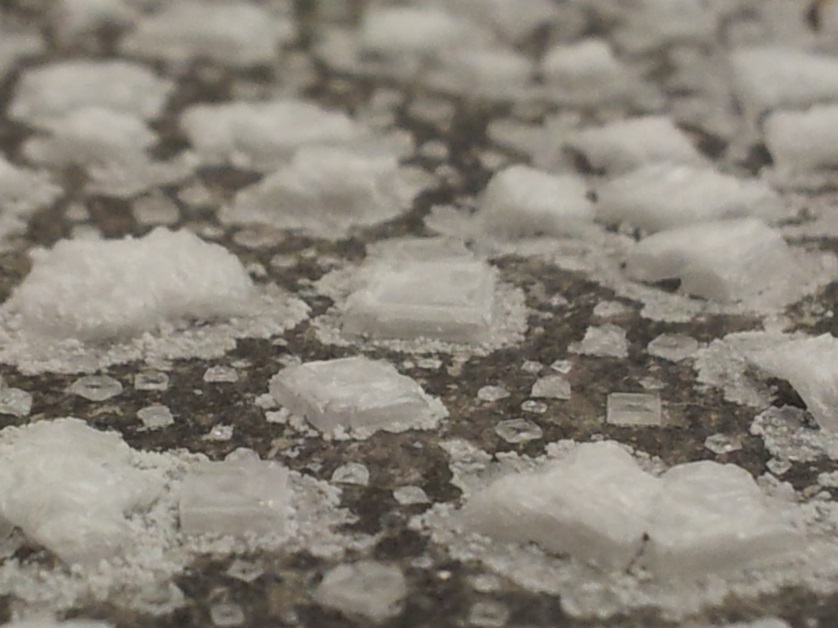 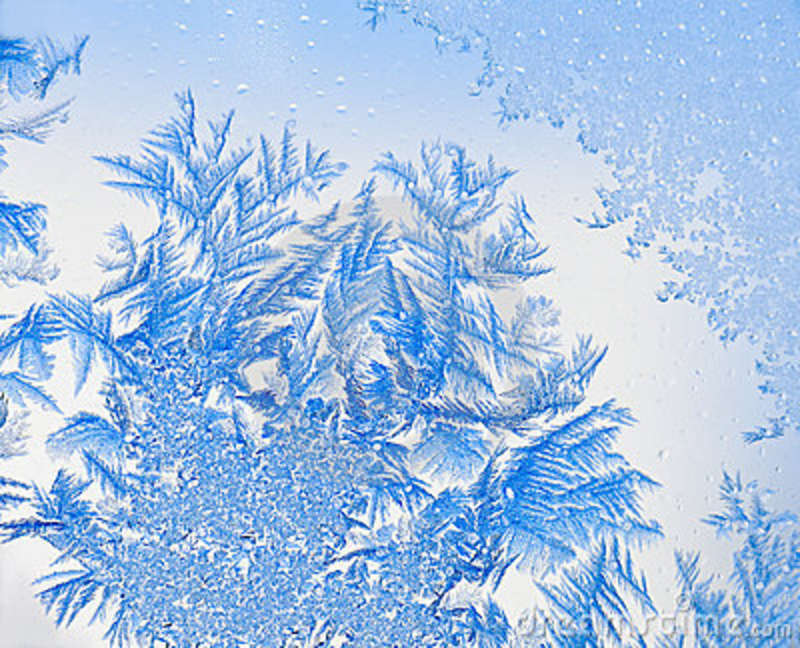 Kupferchlorid
Eiskristalle
Umkristallisation –  Ablauf
I
IV
Produkt
Verunreinigung
III
Nur Produkt auflösen
II
Nur Produkt kristallisiert
Verunreinigung filtrieren
Umkristallisation - Ablauf
Erwärmung →Vollständiges Lösen des Gemischs in einem Lösungsmittel
Ev. Heissfiltration → Entfernen von schlecht löslichen Stoffen
Abkühlen → Entfernen von gut löslichen Stoffen
T↑
T↓
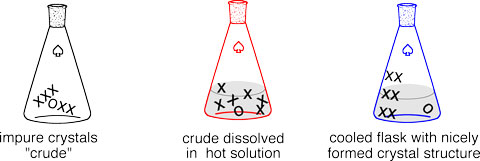 Ausbeute
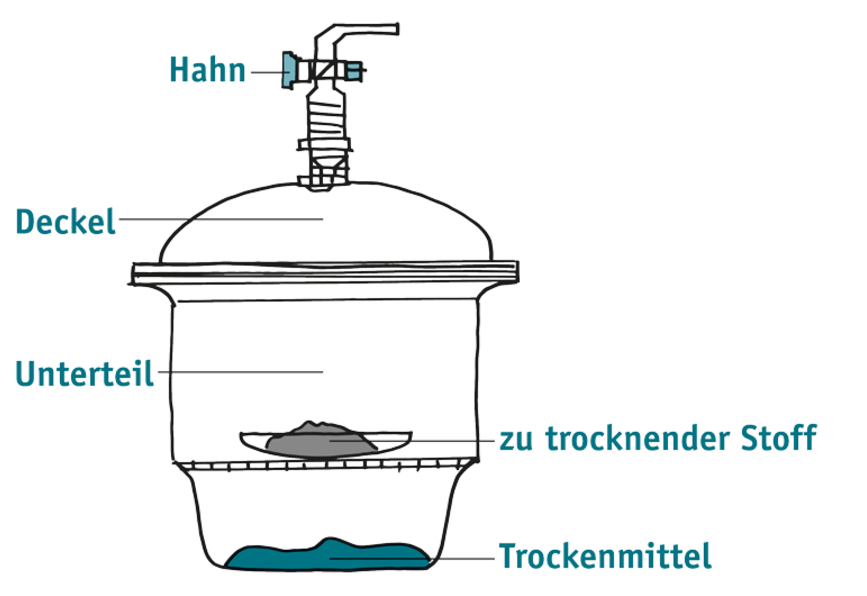 Exsikkator:
Aufgaben
Aufgaben
Synthese von Acetylsalicylsäure - Ausbeute
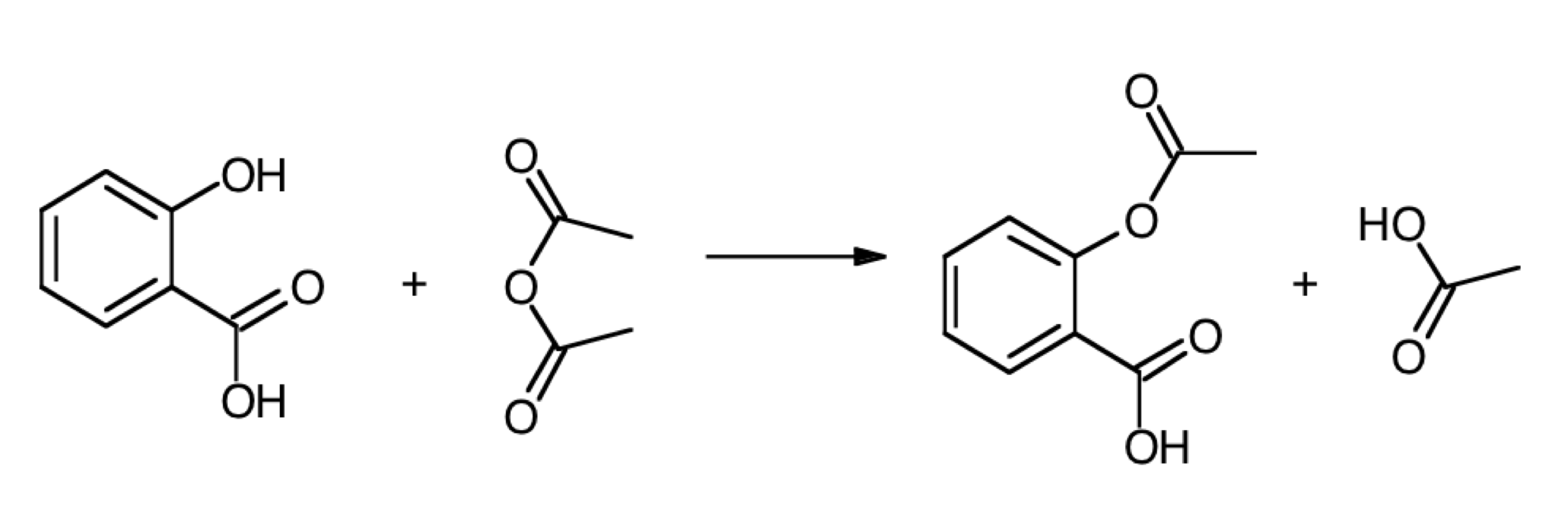 138.1 g/mol
102.1 g/mol
180.2 g/mol
60.1 g/mol
[Speaker Notes: Robusta

As the name suggests the Robusta coffee plant is robust in every way. It is tougher, higher yielding and has double the caffeine content of the Arabica plant. It is tolerant to being grown right down to sea level. Robusta coffee is generally considered to be of inferior quality to the higher grown Arabica coffee plant and it sells for about half the price of the higher quality Arabica. Robsuta coffee is typically used to make instant coffees and is often used by large commercial coffee roasters to blend with Arabica to achieve a lower priced product aimed at the less discerning coffee market.
Arabica

Arabica coffee is known as high grown coffee. It is grown at elevations between 1,000-3,000m (3,300-10,000ft) above sea level. There are around 20 varieties of the Arabica plant all with different characteristics. Australian Arabica coffee ranks amongst the highest quality in the world, a status only enjoyed by 10% of the worlds coffee production.

Purely Blue coffee is an A-grade Arabica specialty coffee, picked between June and September each year when the coffee plant cherries have turned a beautiful rich red colour and are at their very best.]
Lösungen
Lösungen
Umkristallisation –  Weshalb?
• Eine der effektivsten Reinigungsmethoden für 
   verschiedenste Festkörper

• Kristalline Verbindungen sind leichter zu handhaben

• Stabiler als Lösungen oder Öle

• Leicht charakterisierbar
Umkristallisation –  Weshalb?
• Eine der effektivsten Reinigungsmethoden für 
   verschiedenste Festkörper

• Kristalline Verbindungen sind leichter zu handhaben

• Stabiler als Lösungen oder Öle

• Leicht charakterisierbar